Грамота
«Звук и буква Э»
Сначала сделаем зарядку для язычка.
Этот маленький дружок -
Твой веселый Язычок.
Чтоб он ловким был, умелым,
Чтобы слушался тебя,
Каждый день зарядку делай
Перед зеркалом,
шутя!
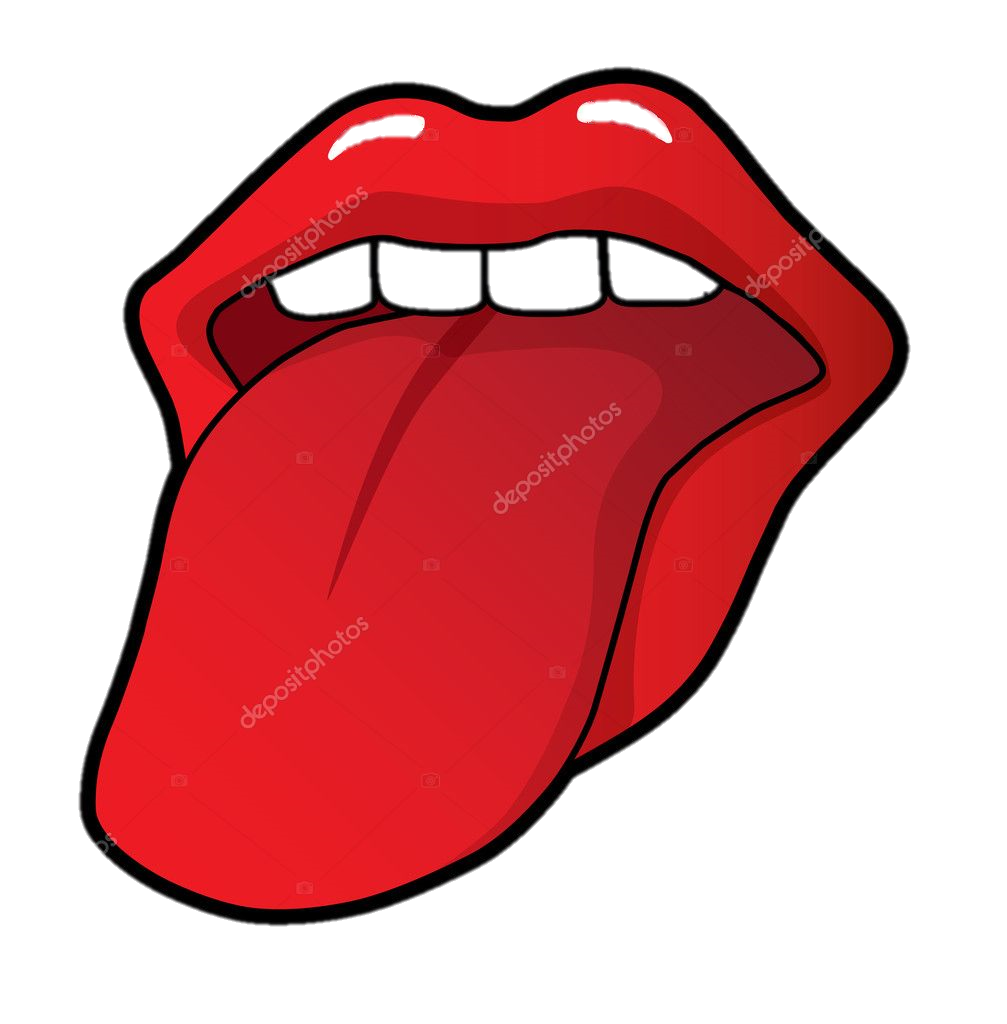 Упражнение БЕГЕМОТИК
Давай покажем, как бегемотик рот широко открывает. Открой рот как можно шире и удерживай его в таком положении на счет «до пяти», потом закрой рот. Повтори три-четыре раза.
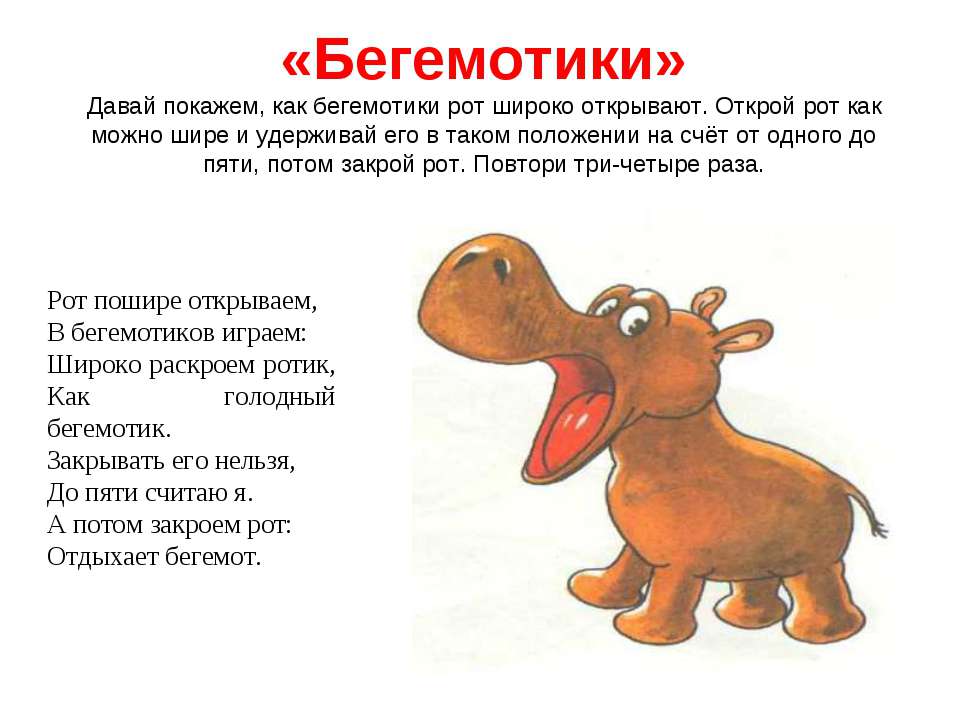 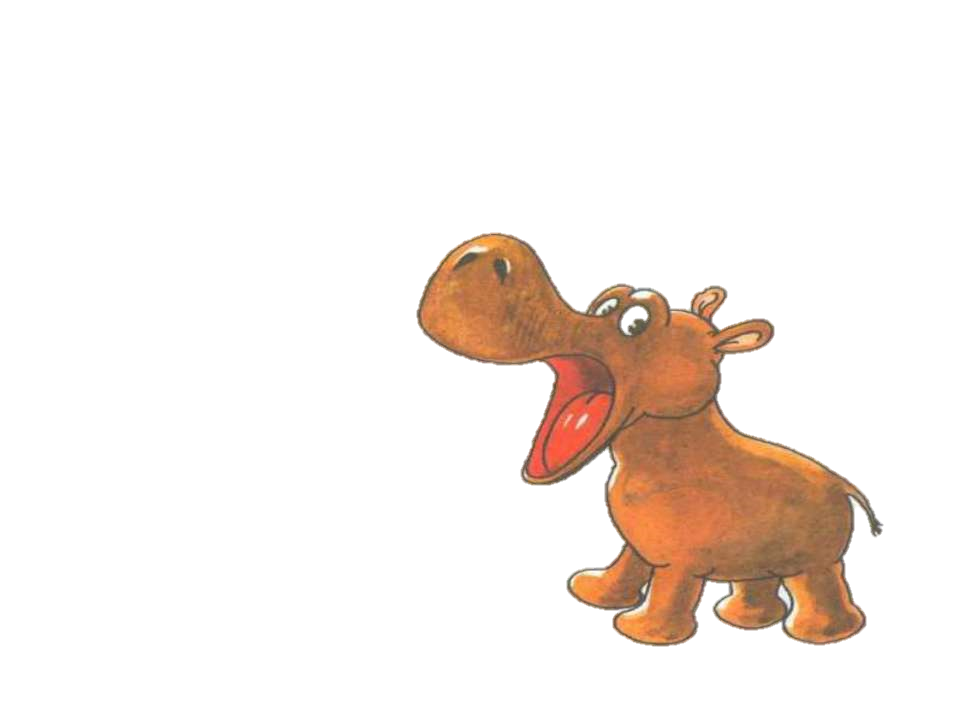 Упражнение ИГОЛОЧКА
Широко открываем рот, поднимаем и вытягиваем вперед тонкий язычок. Фиксируем положение на 3-5 секунд. Убираем язычок, закрываем рот. Даем ребенку время для отдыха и расслабления.
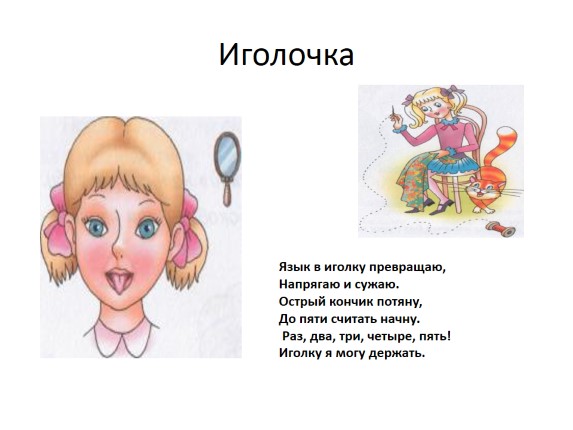 Упражнение ЧАСИКИ
Рот широко раскрыть. Язык медленно передвигать из стороны в сторону, тянуть язык к уголкам рта. Поочередно менять положение языка 4 – 6 раз.
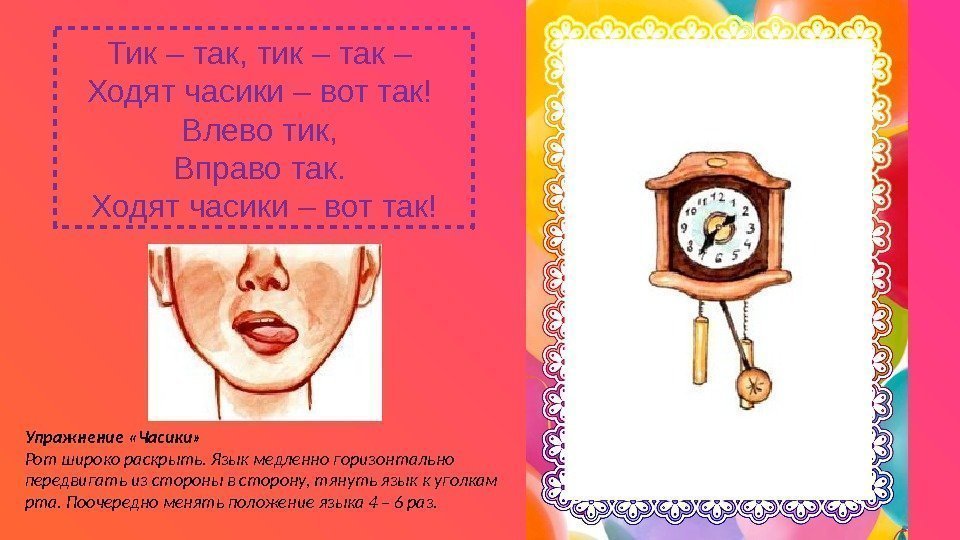 Тик – так, тик – так –
Ходят часики – вот так!
Влево тик, вправо так.
Ходят часики – вот так!
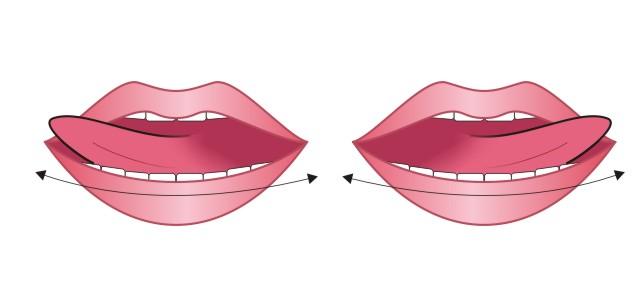 Поиграйте с ребенком в игру «Эхо».
Вы говорите громко звуки. Например С, А, Ж, У, Ы, М, а ребенок повторяет за вами, но тихо. Потом поменяйтесь с ним ролями. Он будет произносить громко, а вы тихо.
Знакомство со звуком Э. 
Выделение звука Э из слов. 
- К нам в гости пришла медведица, ее зовут Эмма.
- Произнесите это слово. 
- Какой первый звук вы слышите?
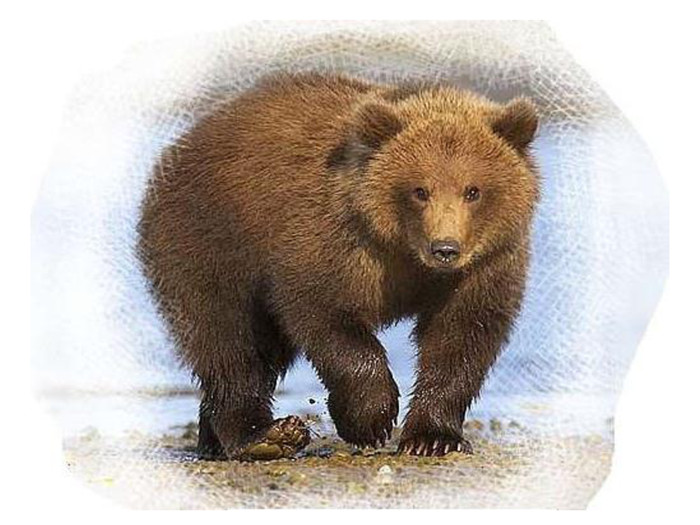 2. Произнесение звука Э вместе и индивидуально. 
3. Уточнение артикуляции и характеристика звука Э.
- Какой это звук гласный или согласный, почему? Каким цветом будем обозначать? (гласный звук, обозначаем красным цветом).
Д/игра «Хлопни в ладоши, когда услышишь звук [Э]». Вы произносите звуки. А-у-и-э-н-п-и-у-э-л-р-а-о-э-а-и-э. Произносите звуки не очень быстро, но и не растягивайте их.
–Назовите картинки, которые выставлены. 
- Какой первый звука в каждом слове?
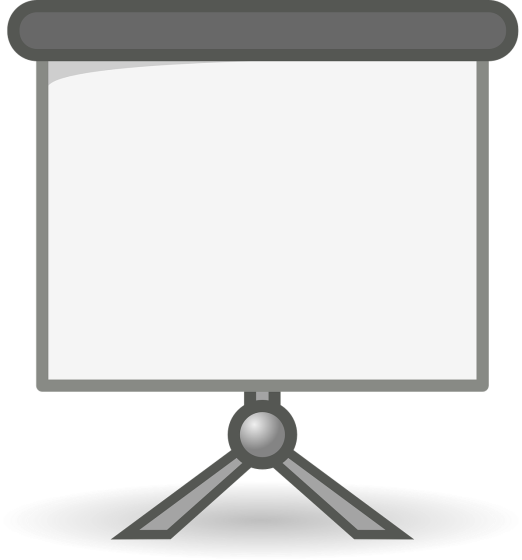 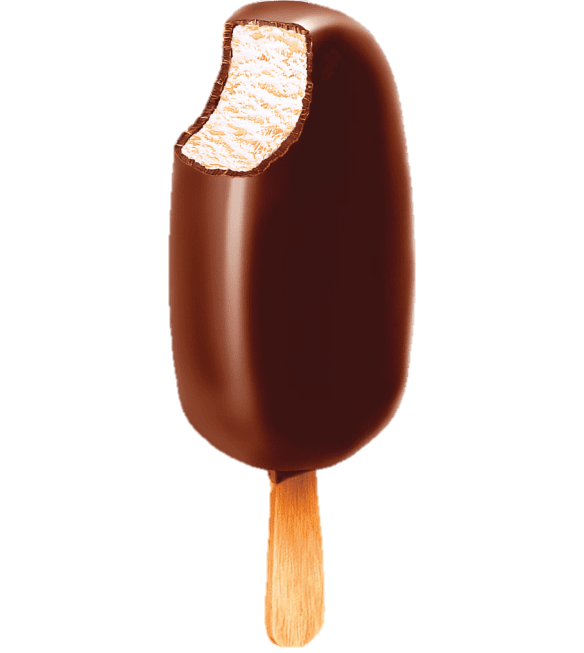 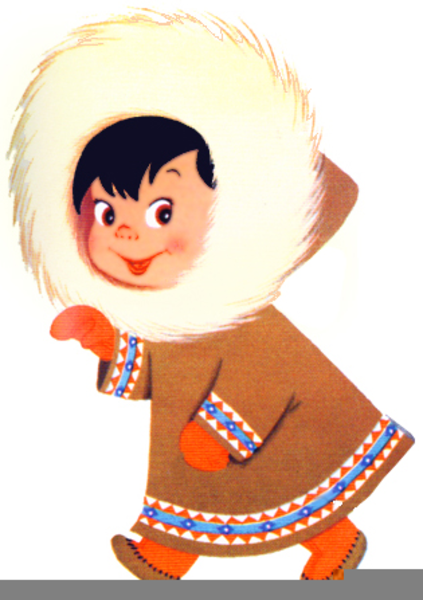 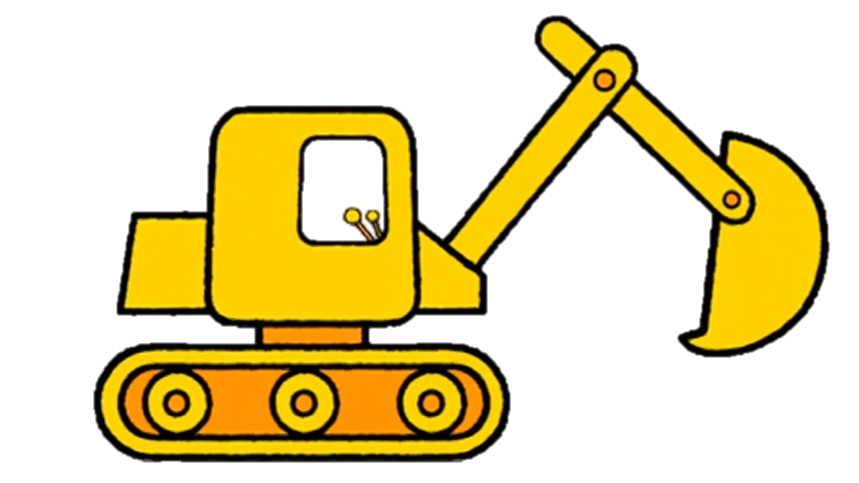 ЭКРАН
ЭСКИМО
ЭСКИМОС
ЭКСКАВАТОР
Деление слов на слоги. 
Игра «Поезд». Картинки распределяются по вагонам (с помощью мышки перенесите) в соответствии с количеством слогов в слове (предварительно отхлопав каждое слово) ЭСКИМО, ЭКРАН, ЭКСКАВАТОР. Нужно выйти из формата «Просмотр слайдов».
2 слога
3 слога
4 слога
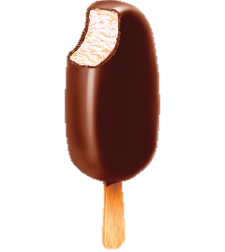 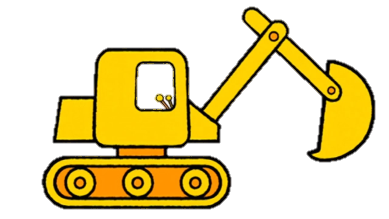 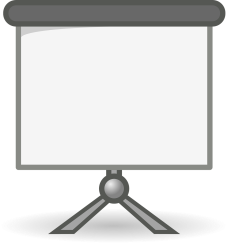 Задание. Составь схему слова ЭКРАН (выйдите из режима «просмотр слайдов». Каждый звук это отдельный кружок. Красный – гласный звук, синий – согласный. Вставьте кружочки-звуки в схему слова.
Схема слова ЭКРАН
Распечатайте задания и выполните их (папка «дополнительный материал»).